Формирование чувства патриотизма в дошкольном возрасте в духе русских традиций
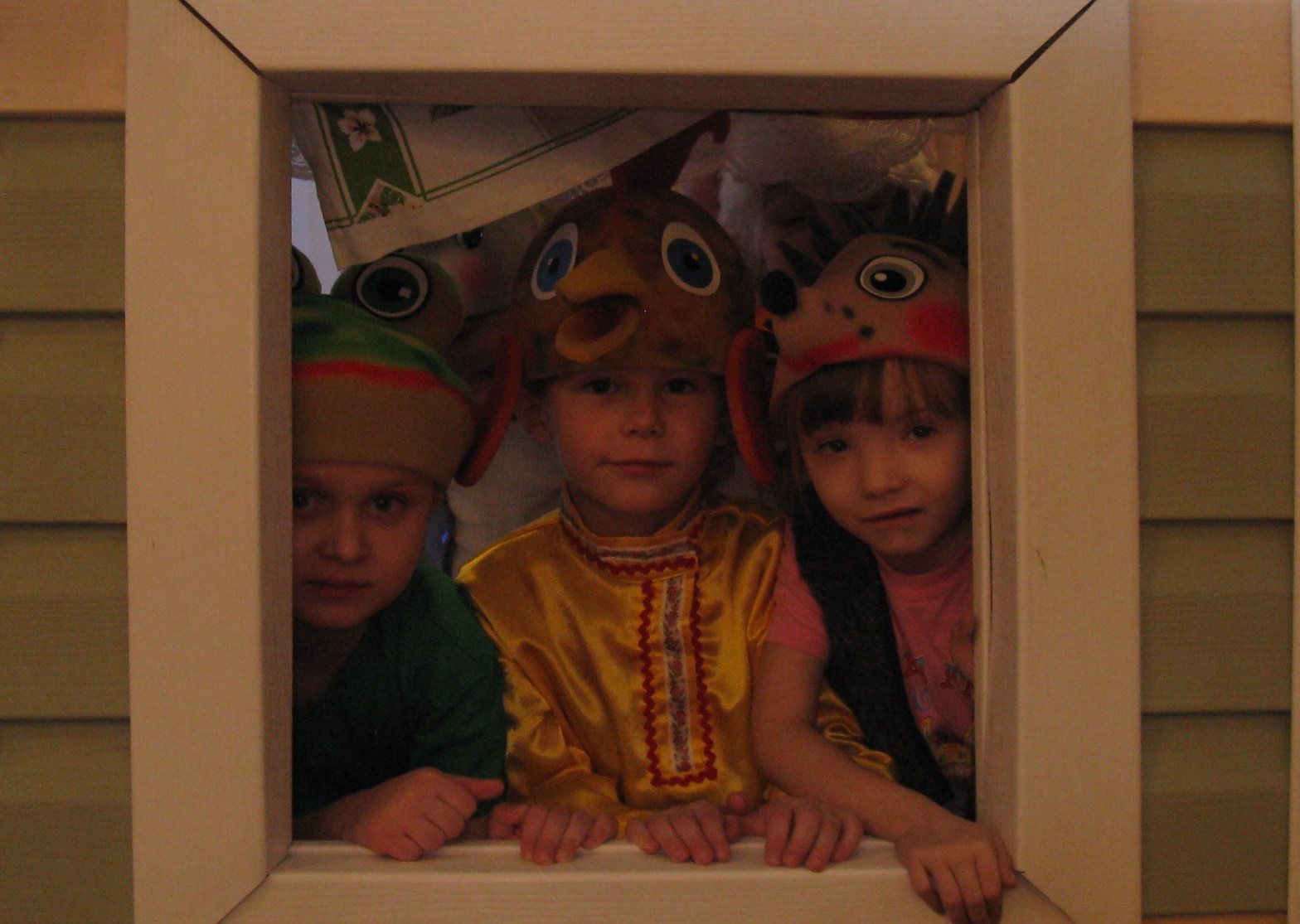 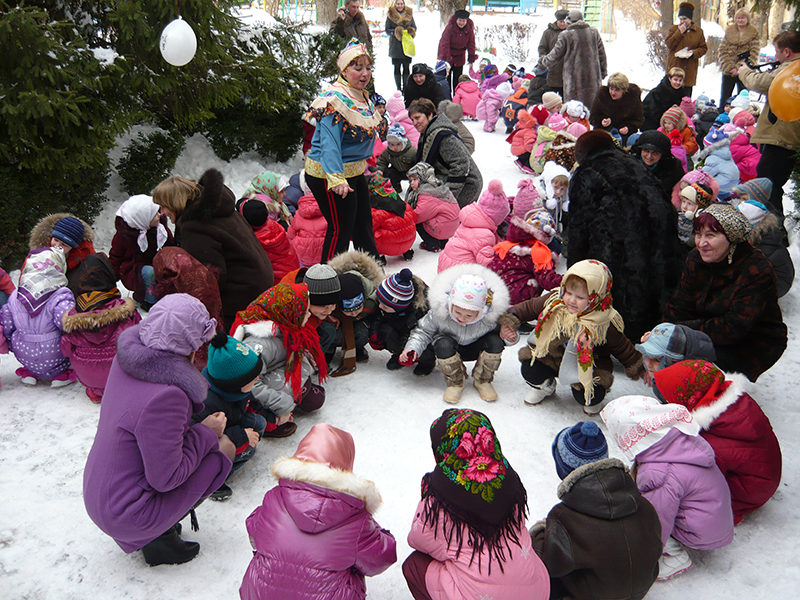 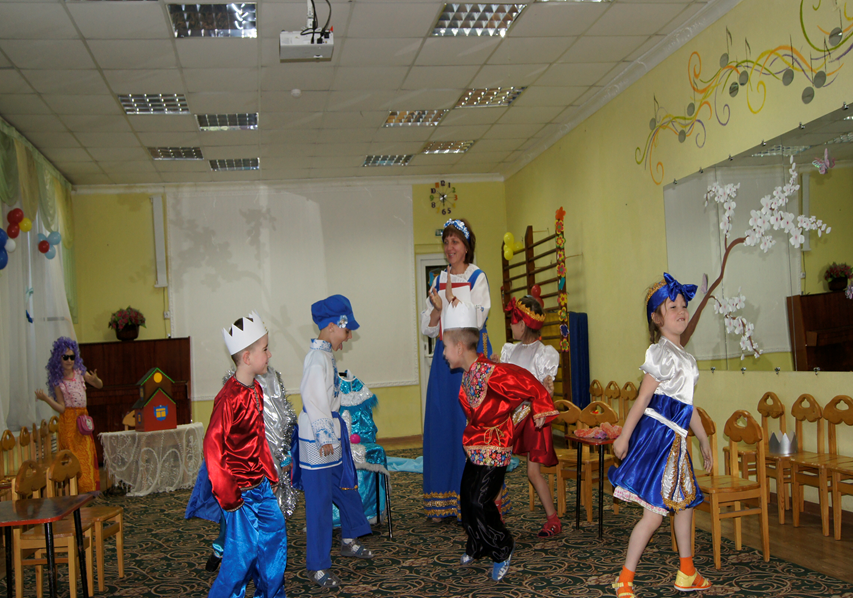 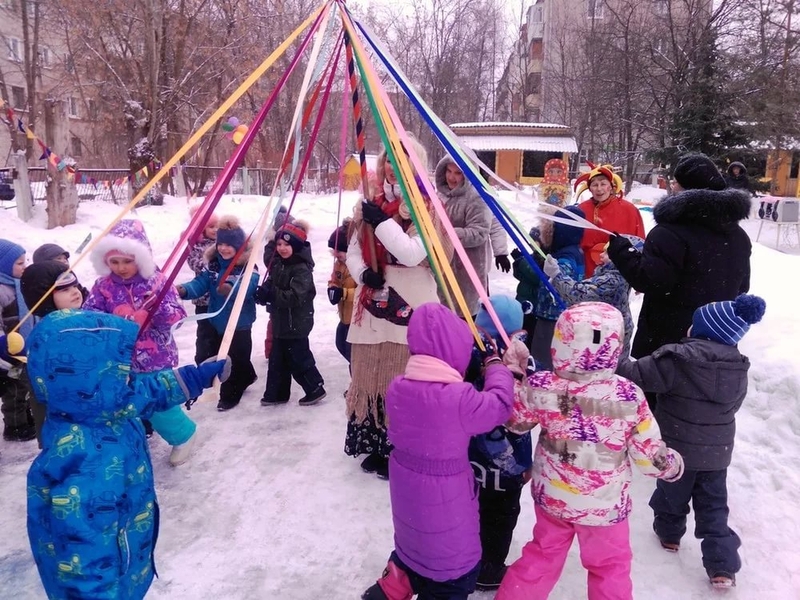 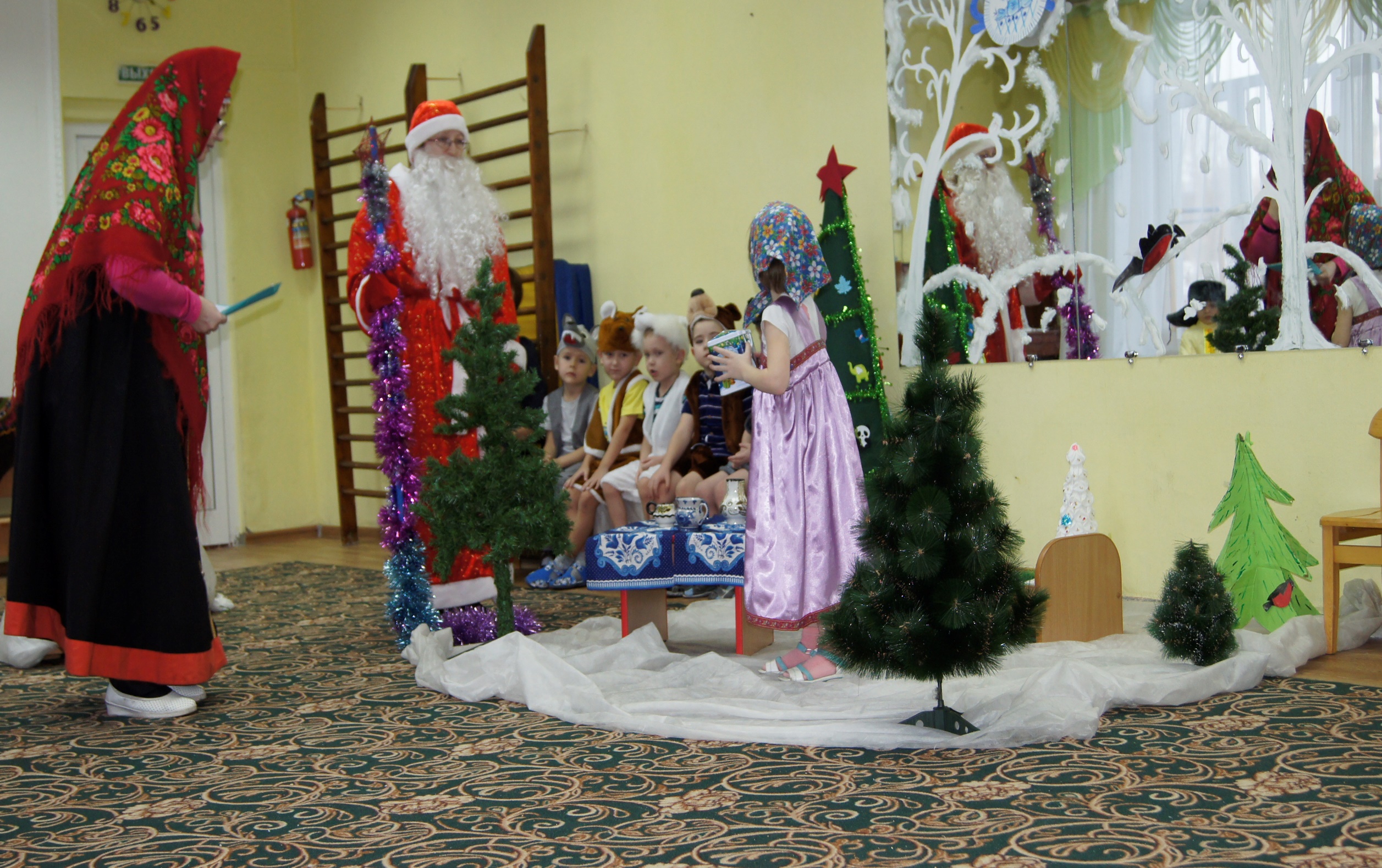 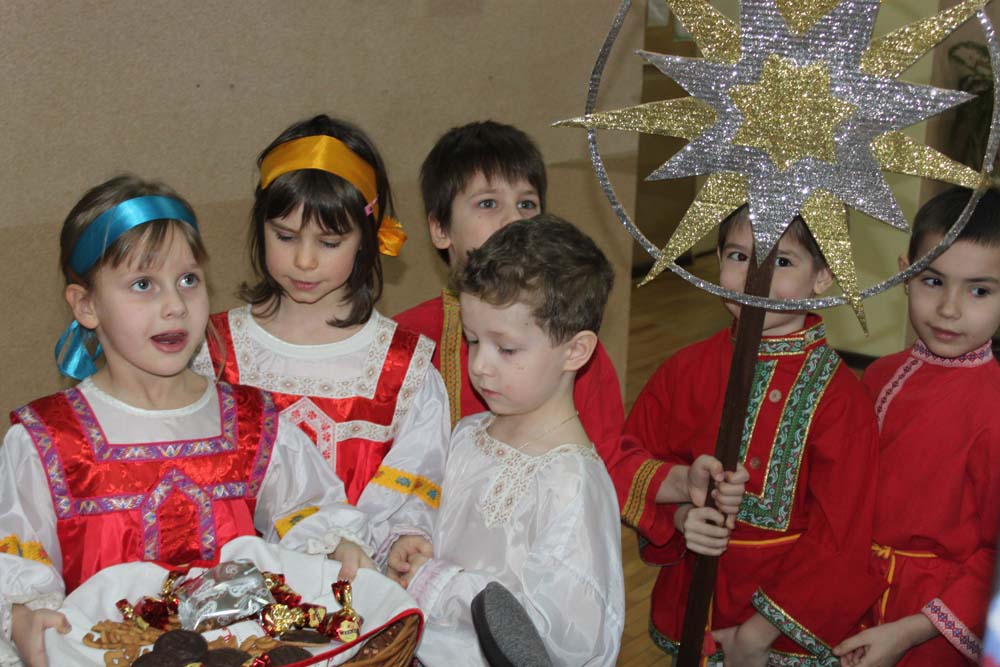 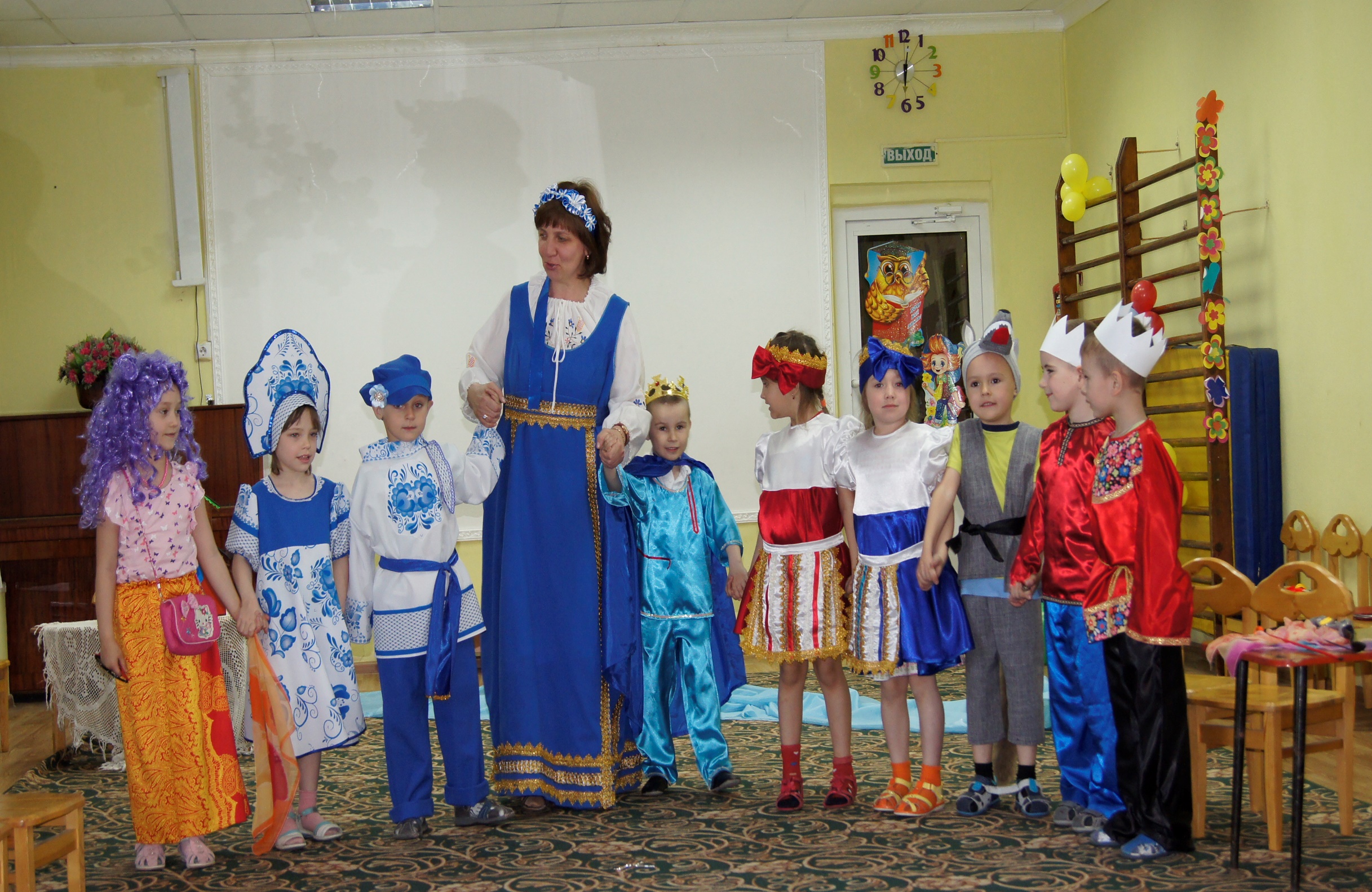 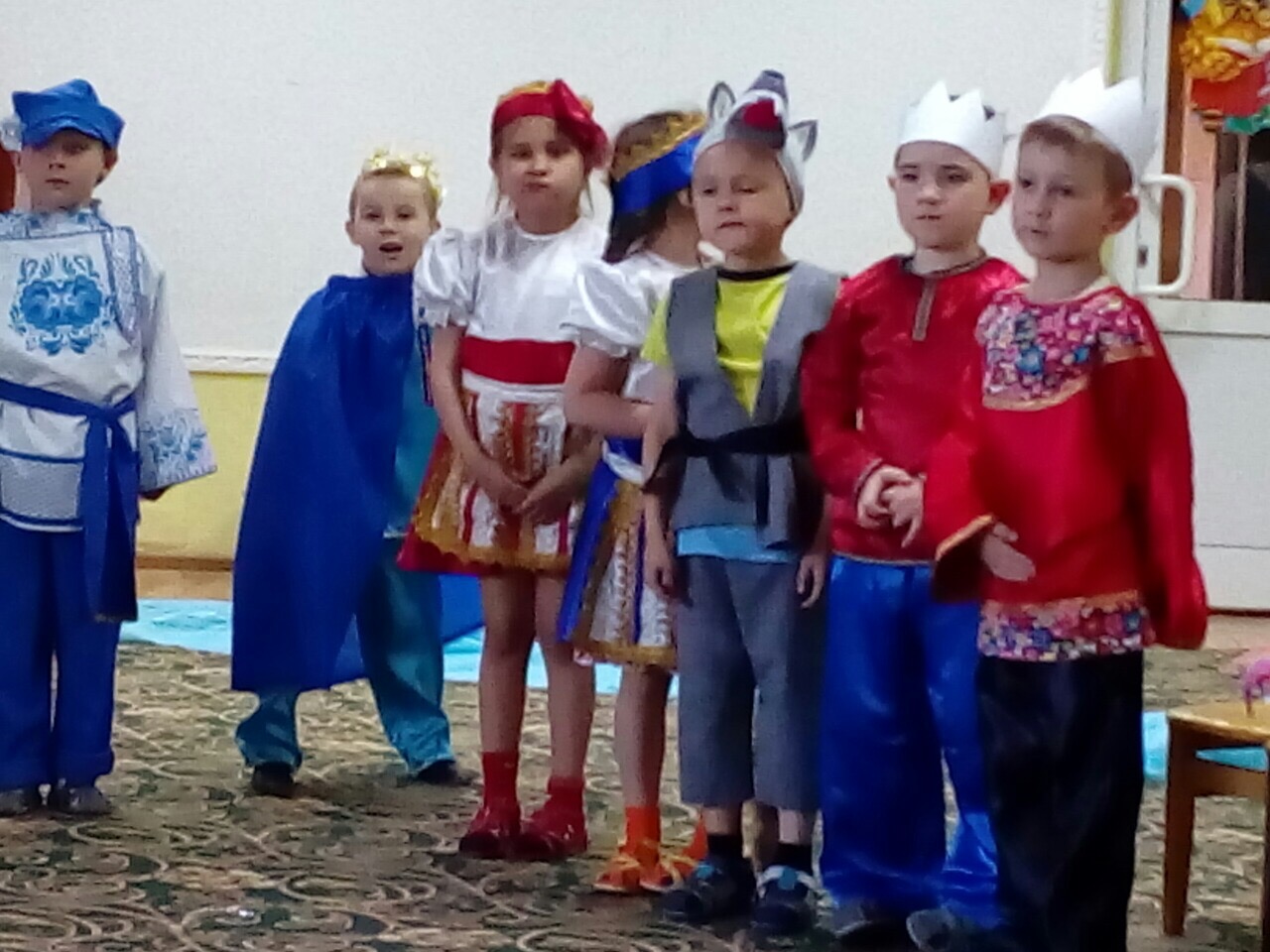 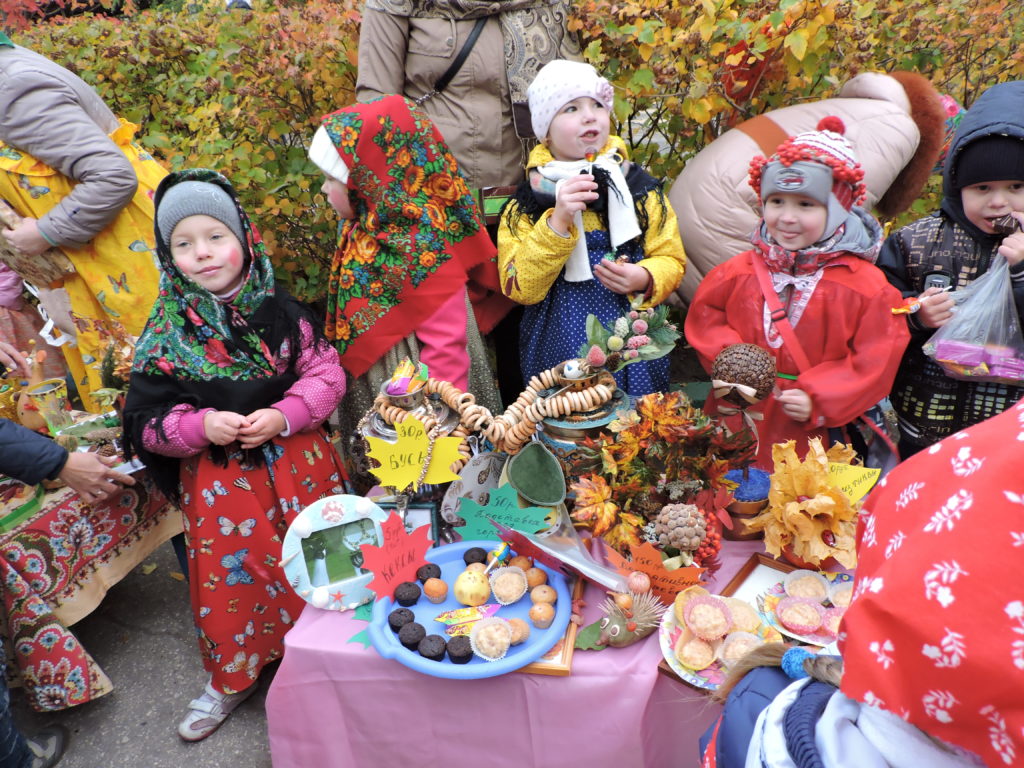 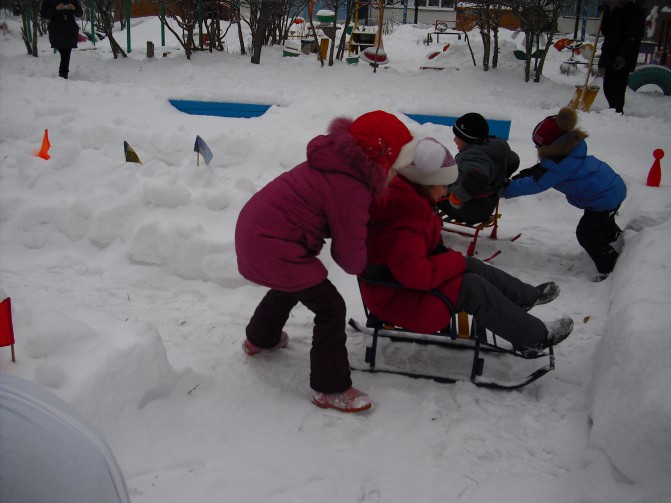